IQRF
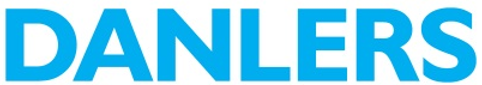 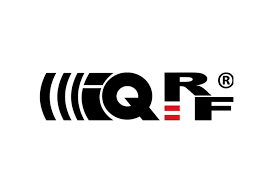 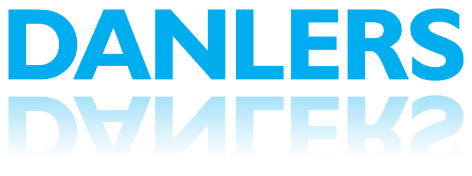 Simply Saving Energy for our customers for nearly 30 years
Family owned  UK design and manufacture who, until recently concentrated on stand alone  lighting controls sold mainly through the UK Wholesalers
Quality assurance
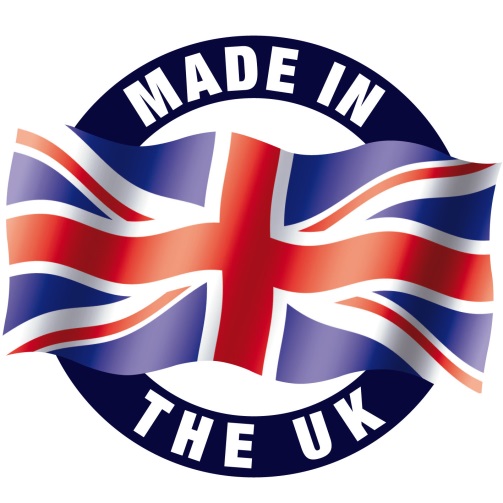 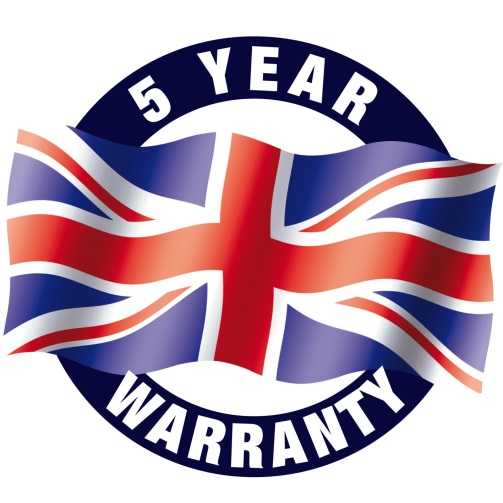 Designed and manufactured in the UK
5 year warranty
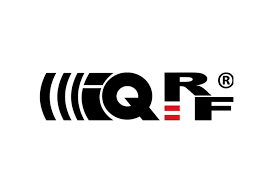 ECO Systems
Approx. 3 years ago DANLERS changed it’s focus and our aim is to become known as the go to company for ecosystem sensors
We have an agnostic approach to ecosystems 
Our objective is to help the market move forward by embracing and supporting new technologies
IQRF is one we would very much like to support with our ever expanding product range
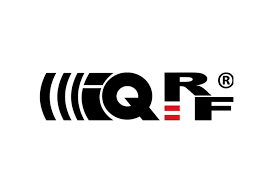 Product Range
Passive Infra-Red Occupancy switches (PIR)
Time Lag Switches
Agnostic approach for ecosystem ready sensors and products
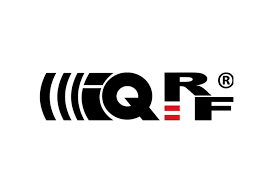 Our current sensor range
ALL of our PIR sensors come with built in Light cell for (Lux) measuring
Identification led green/red
100-240Vac, 50/60Hz powered
Low voltage power options possible
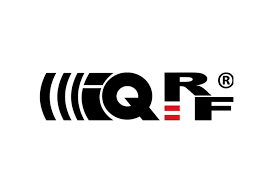 PIR (Passive infra Red) Sensors
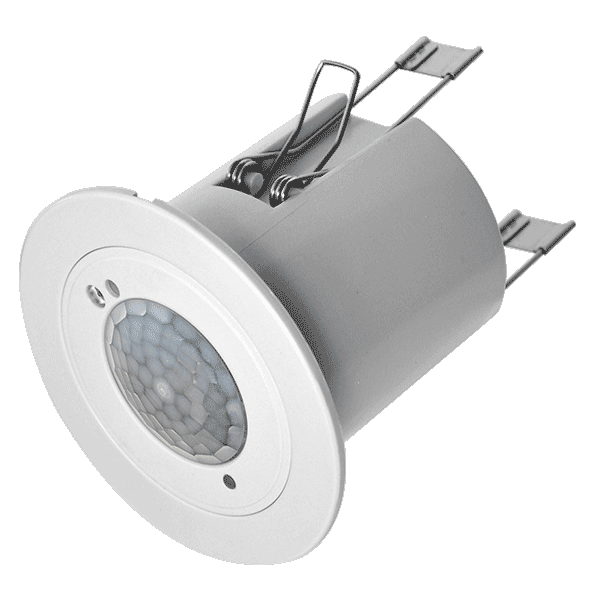 Flush fitting
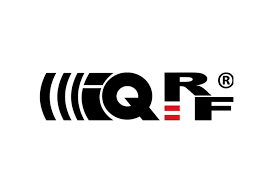 Surface Mounted
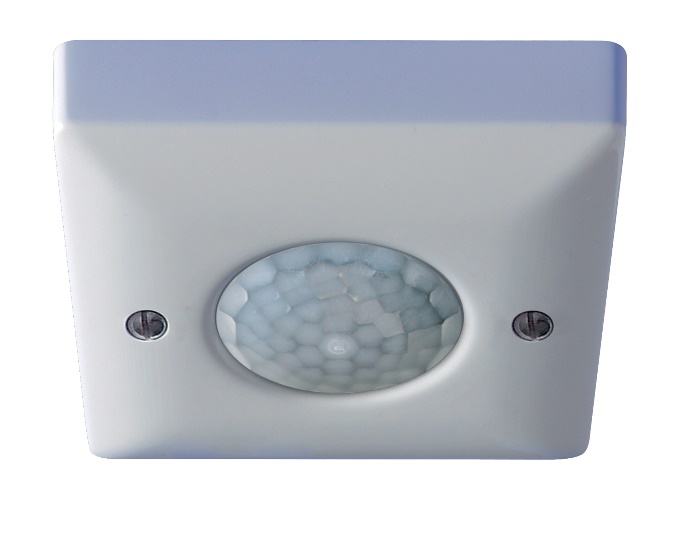 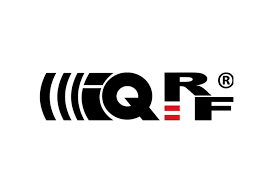 Directional options
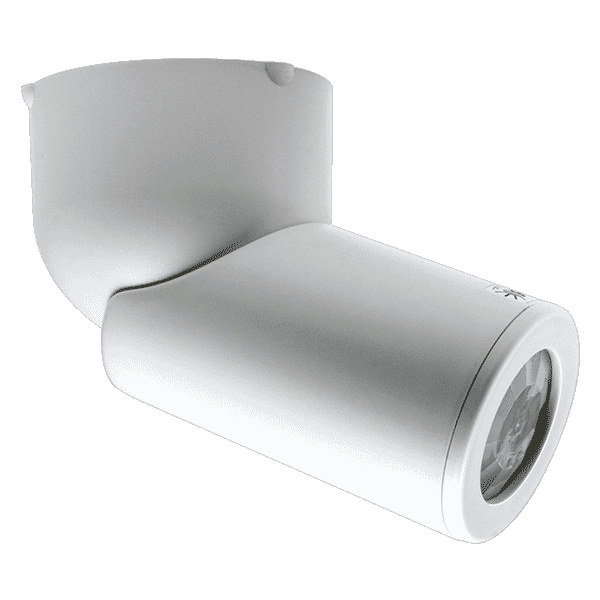 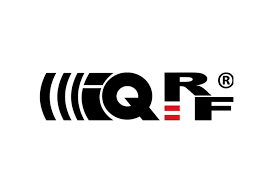 High bay mounting options
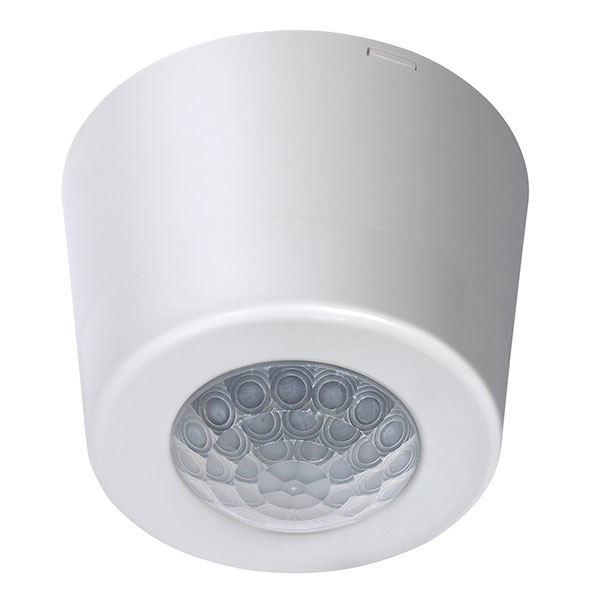 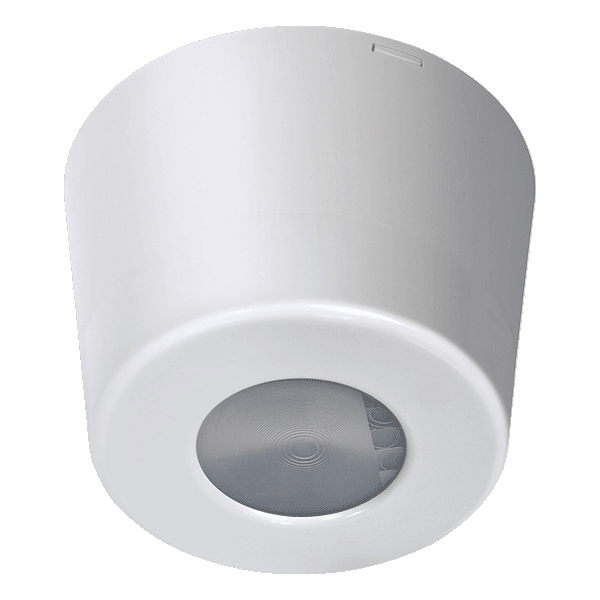 Spot detection
Wide detection
Aisle detection
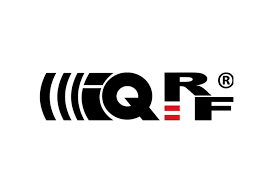 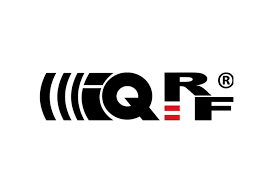 Grid or OEM modules
Various detection options available from slight movement to 17M mounting height
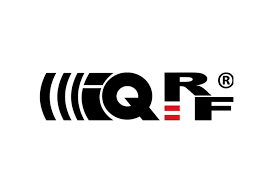 Batten Mount under development
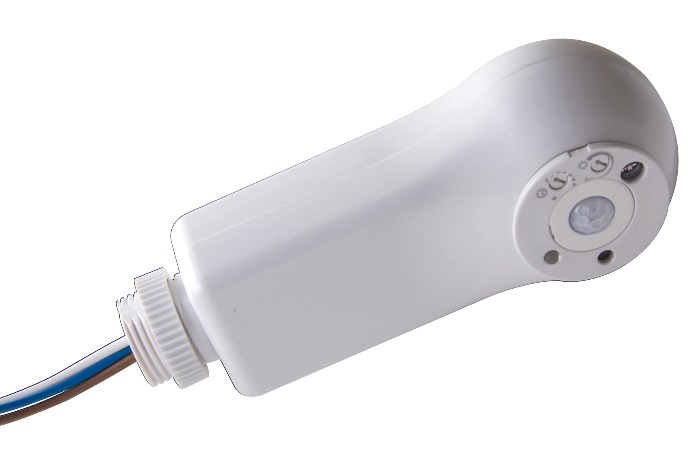 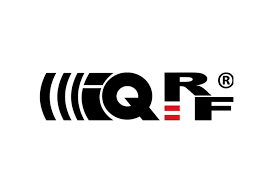 IP66 Rated
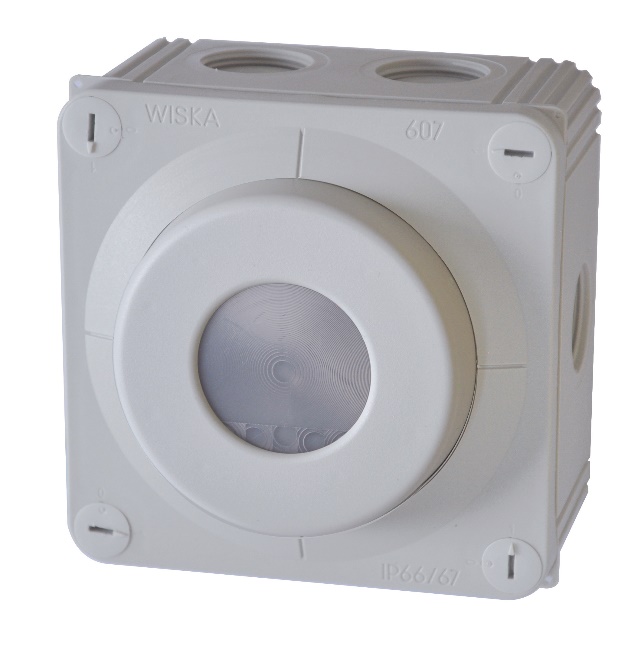 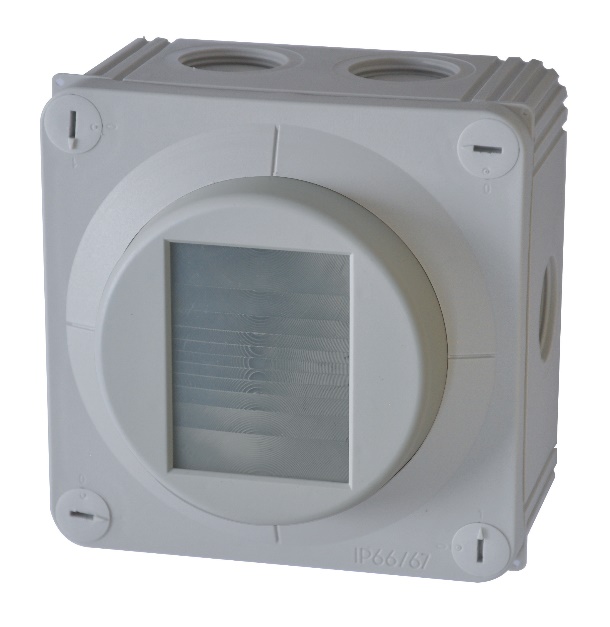 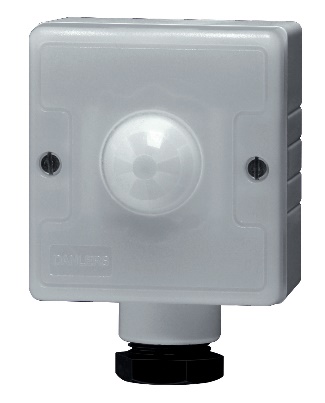 The Products
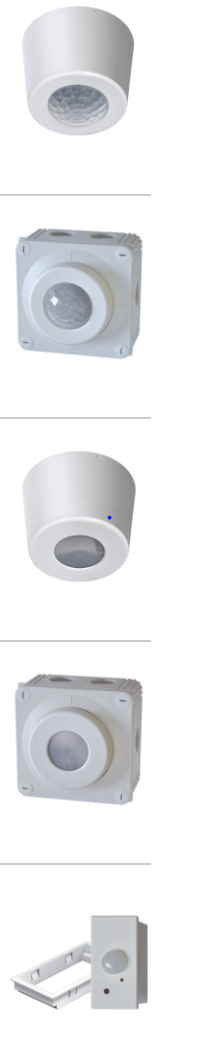 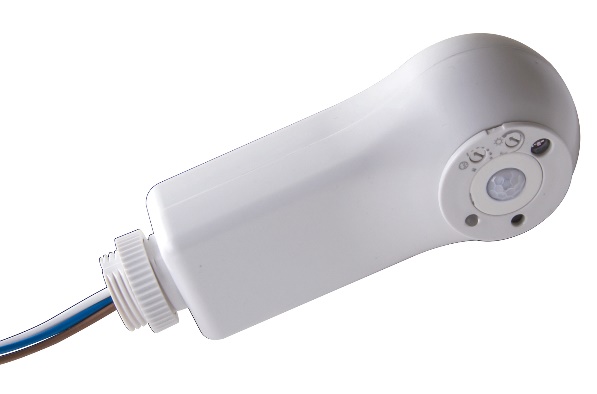 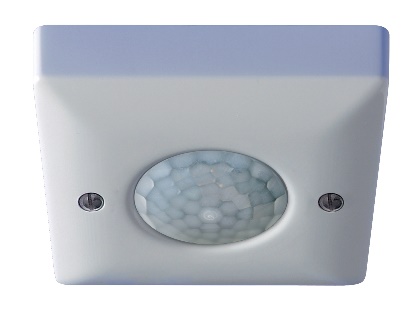 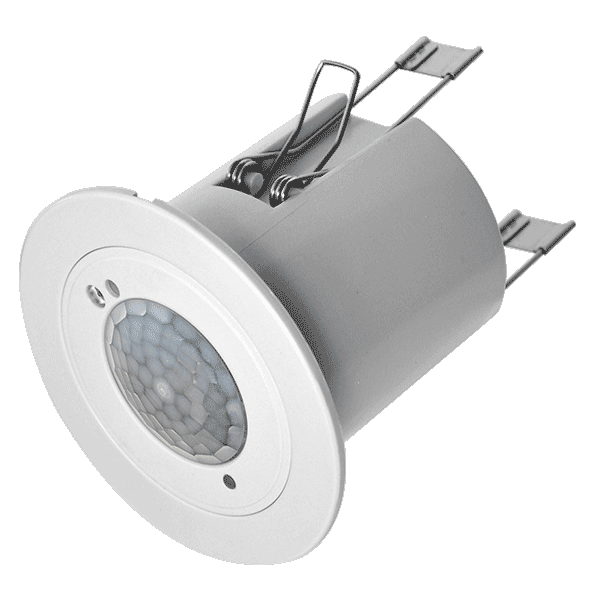 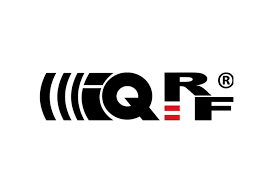